Guiding Students to Successat Community Colleges
An Inside Higher Ed webcast
Thursday, August 22
2 p.m. Eastern
Presenters
Scott Jaschik, editor, Inside Higher Ed scott.jaschik@insidehighered.com
Doug Lederman, editor, Inside Higher Ed doug.lederman@insidehighered.com
All in at Cosumnes River College
What Community College Students Say Impedes Their Progress
And More Detail
Remediation
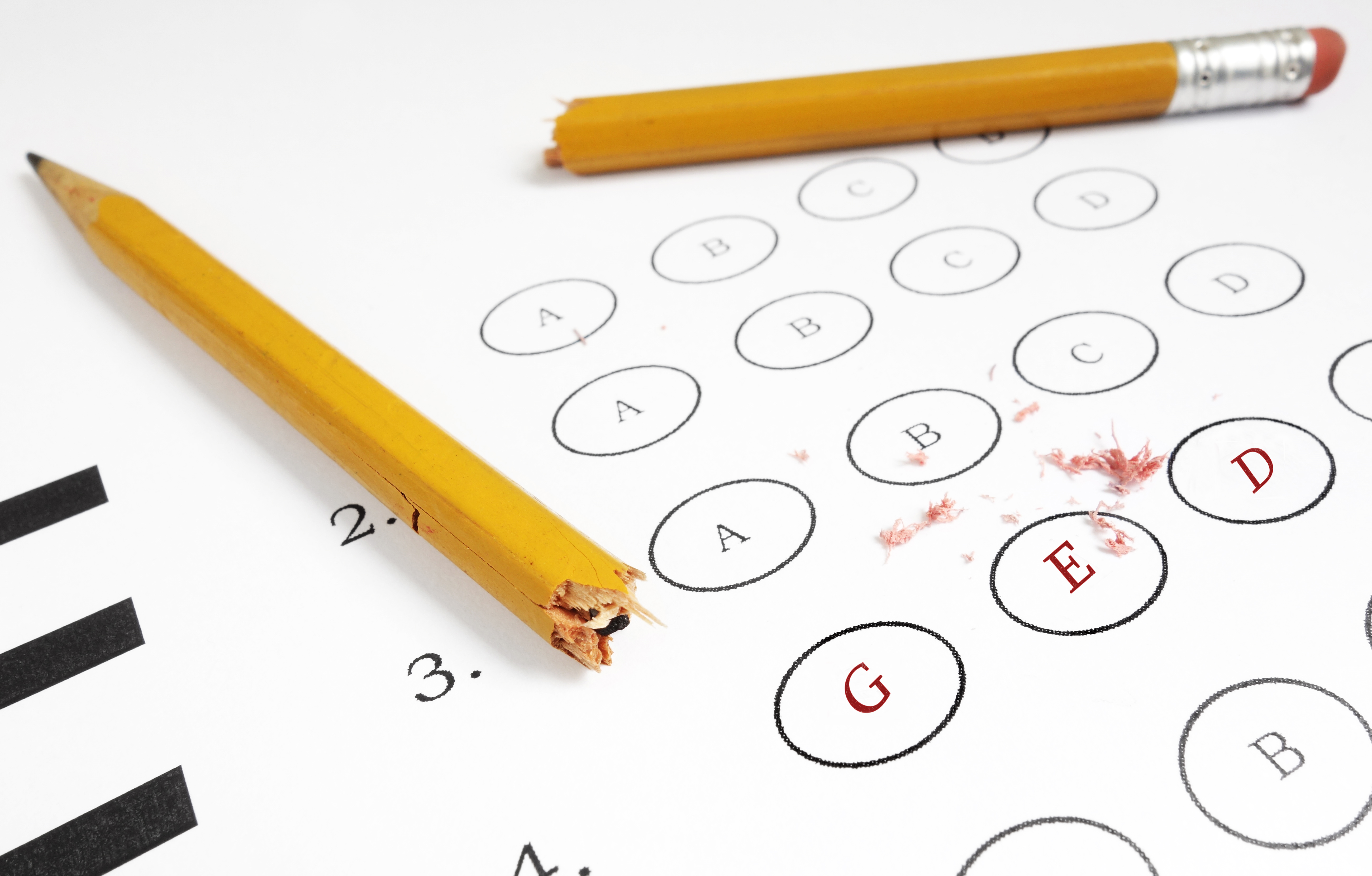 --iStock
Guided Pathways
--iStock
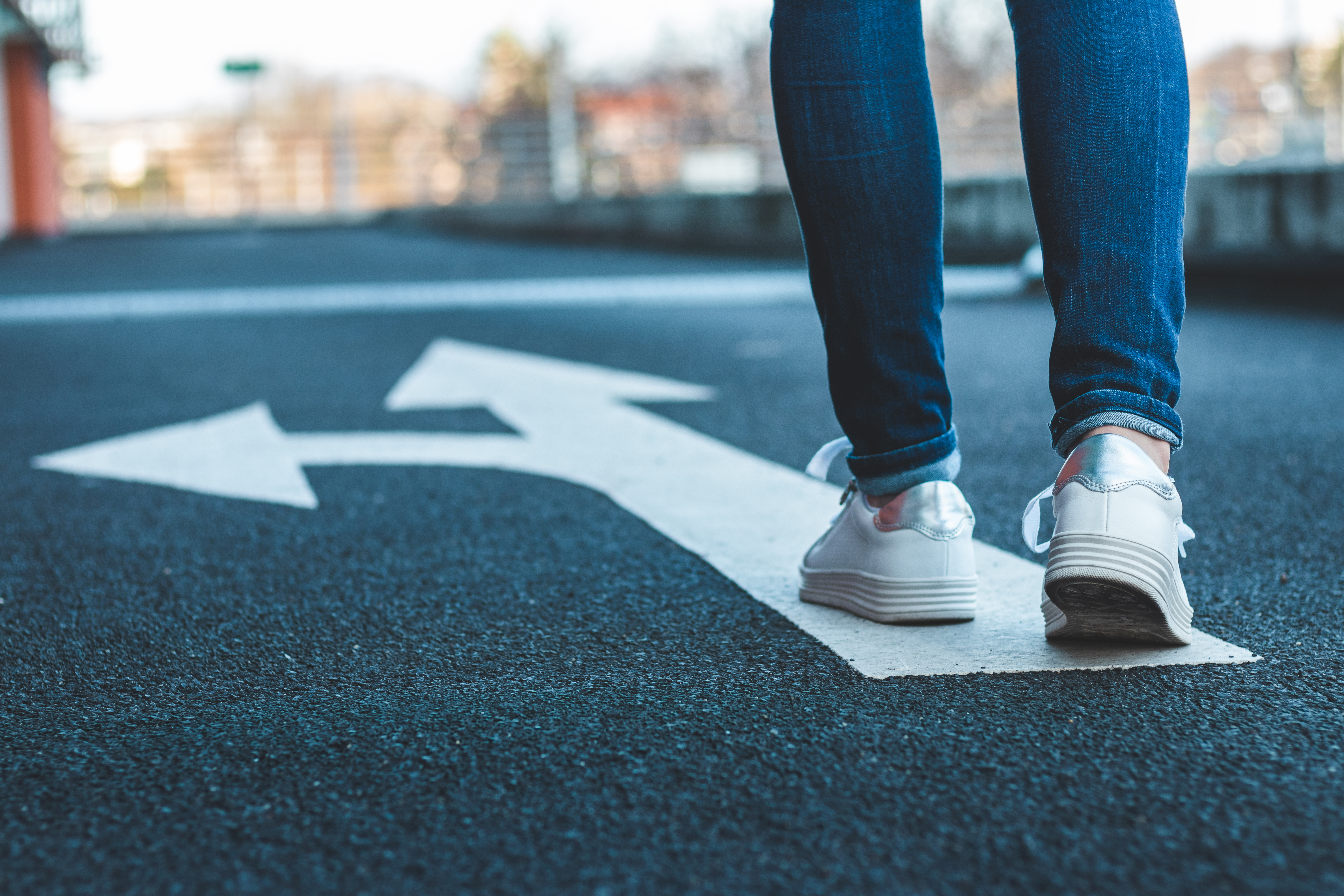 Academic Advising
Transfer
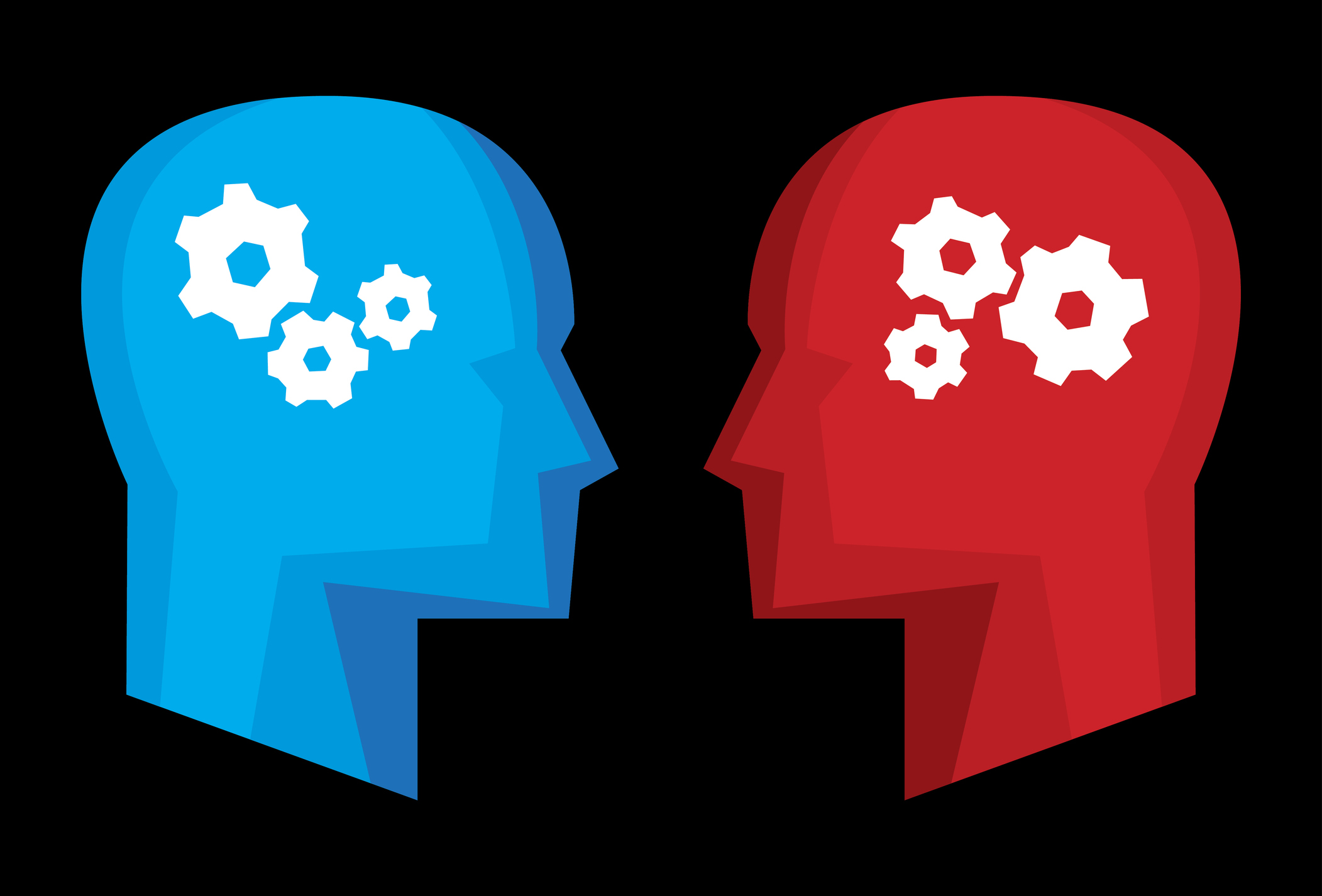 --iStock
Breaking Out of the Shadows
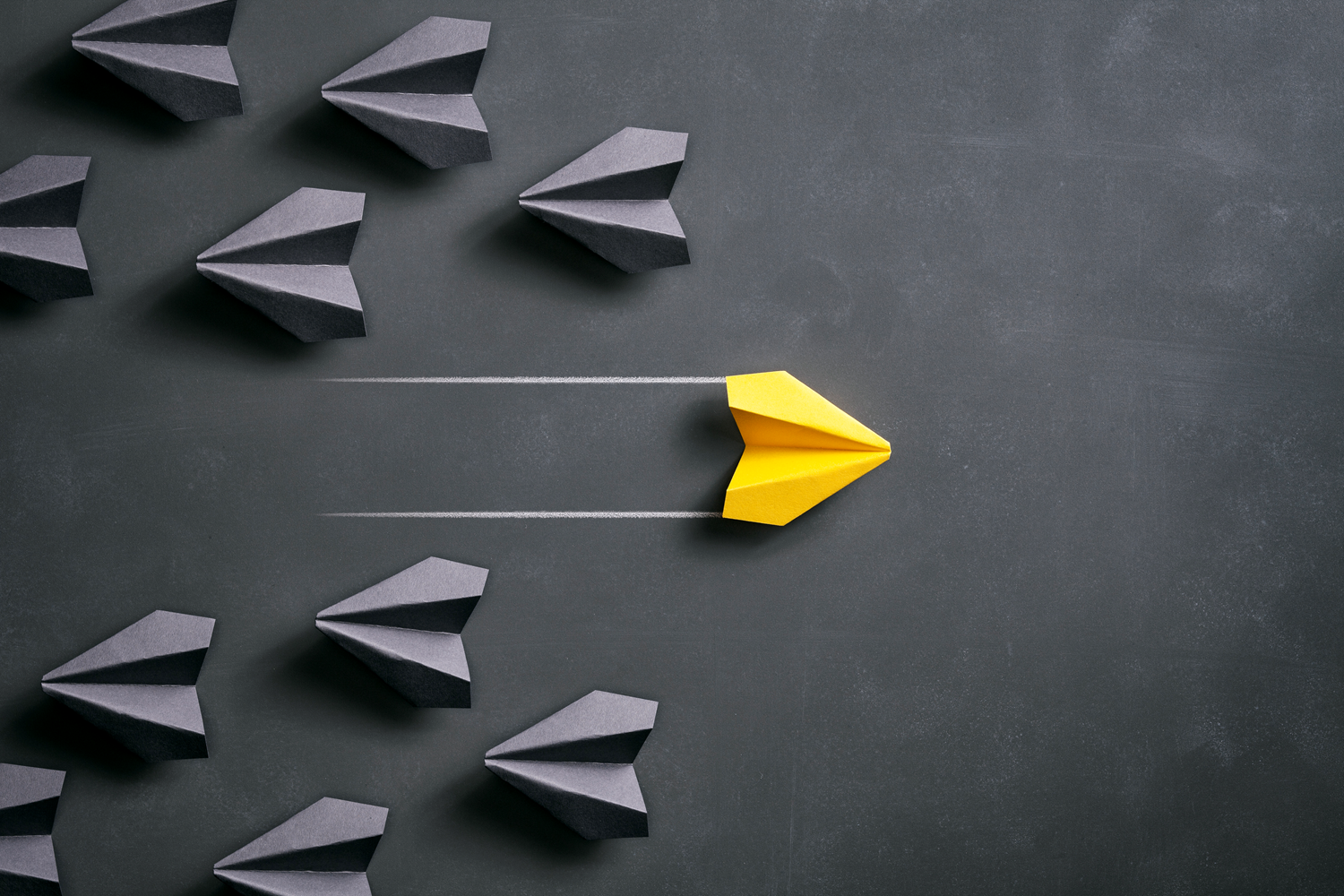 --iStock
Q&A
Your questions
Ideas for coverage
With Thanks …
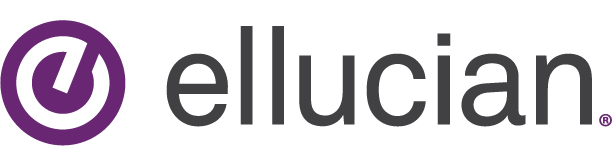